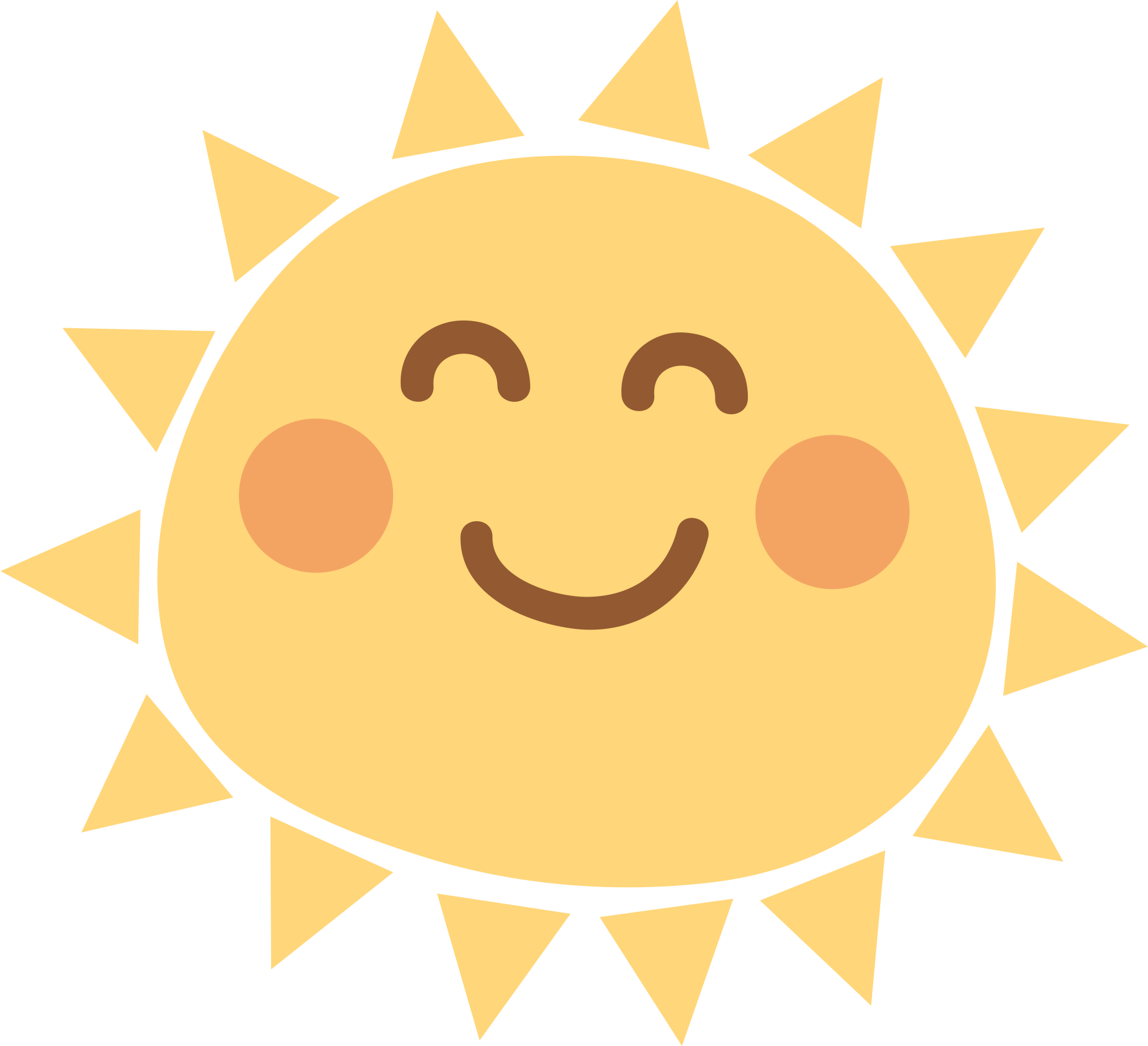 Ôn tập và đánh giá chủ đề cộng đồng địa phương
(Tiết1)
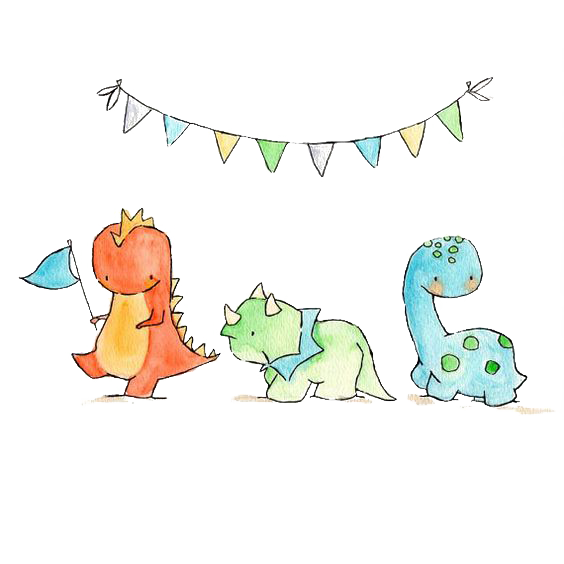 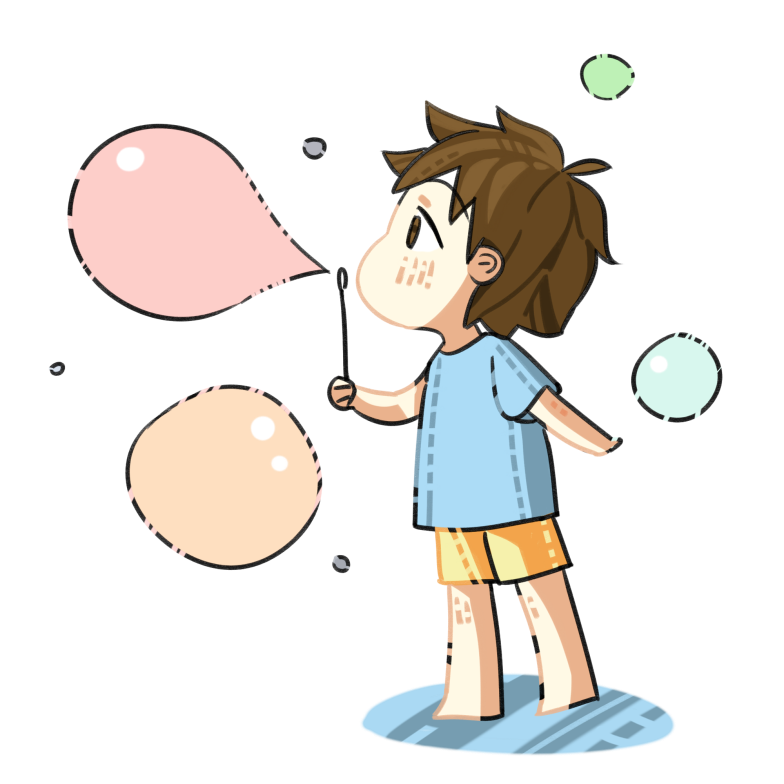 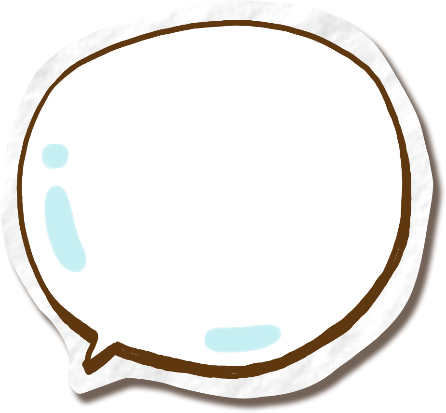 Câu hỏi
Đường gì mà có đường ray
Xình xịch tàu chạy đêm ngày bạn ơi?
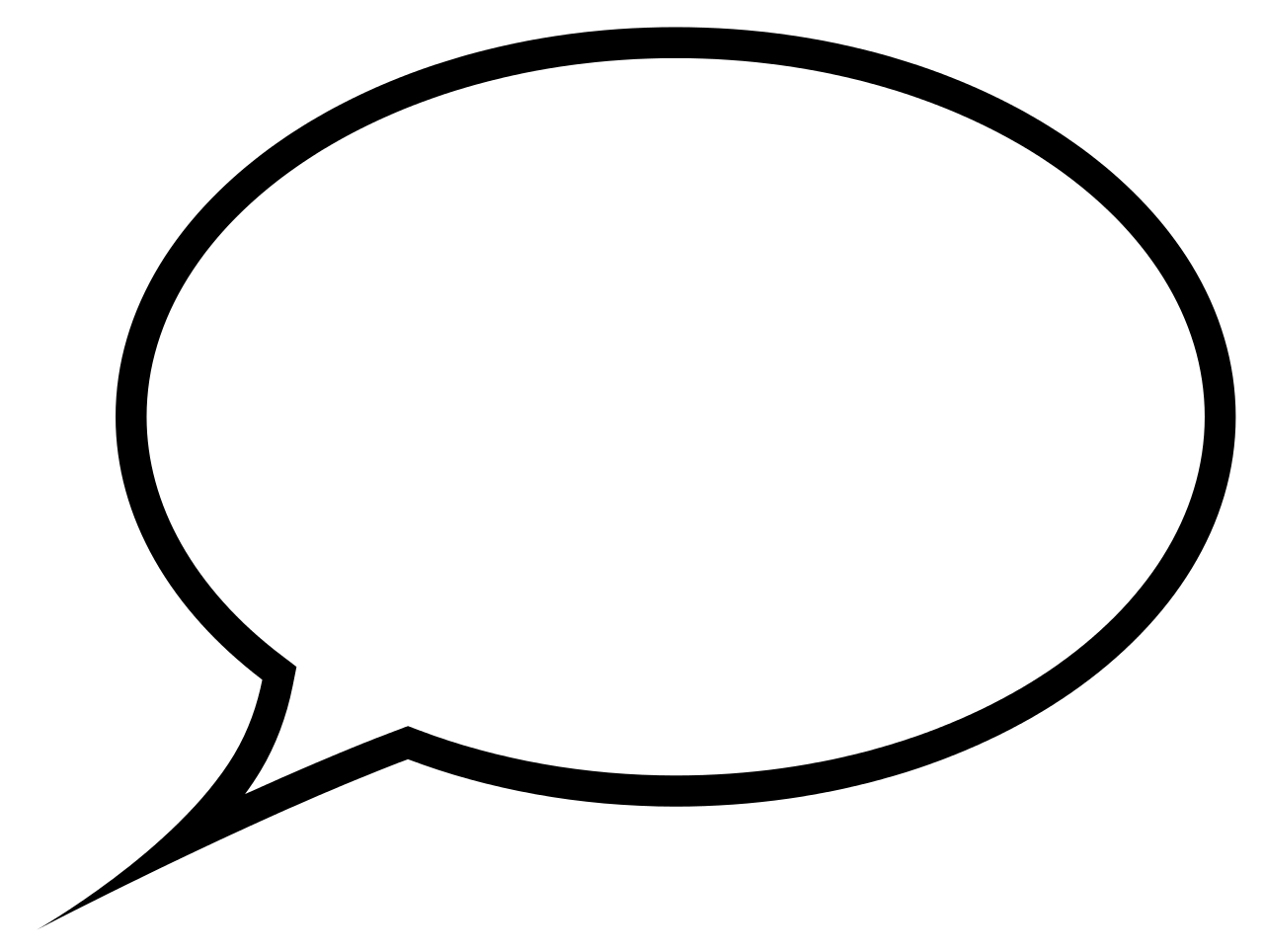 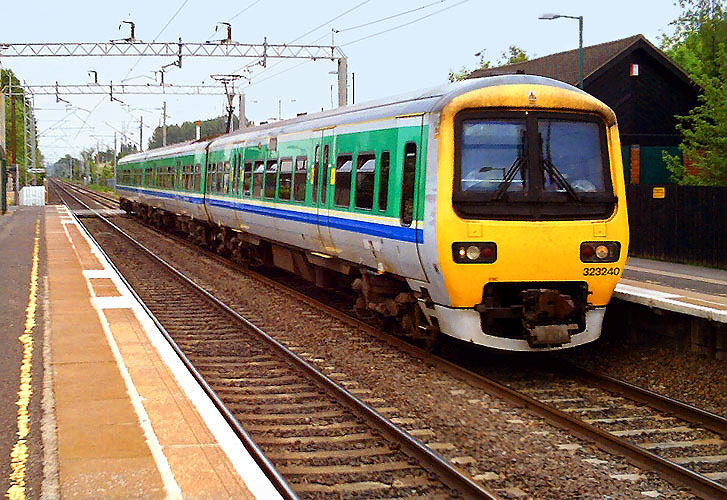 Đường sắt
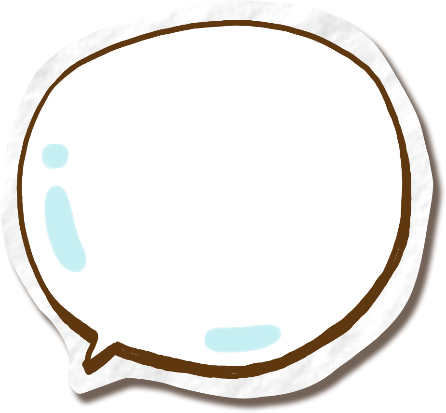 Câu hỏi
Đường gì ở tít trên cao, 
Máy bay lên tận “vì sao” đường gì?
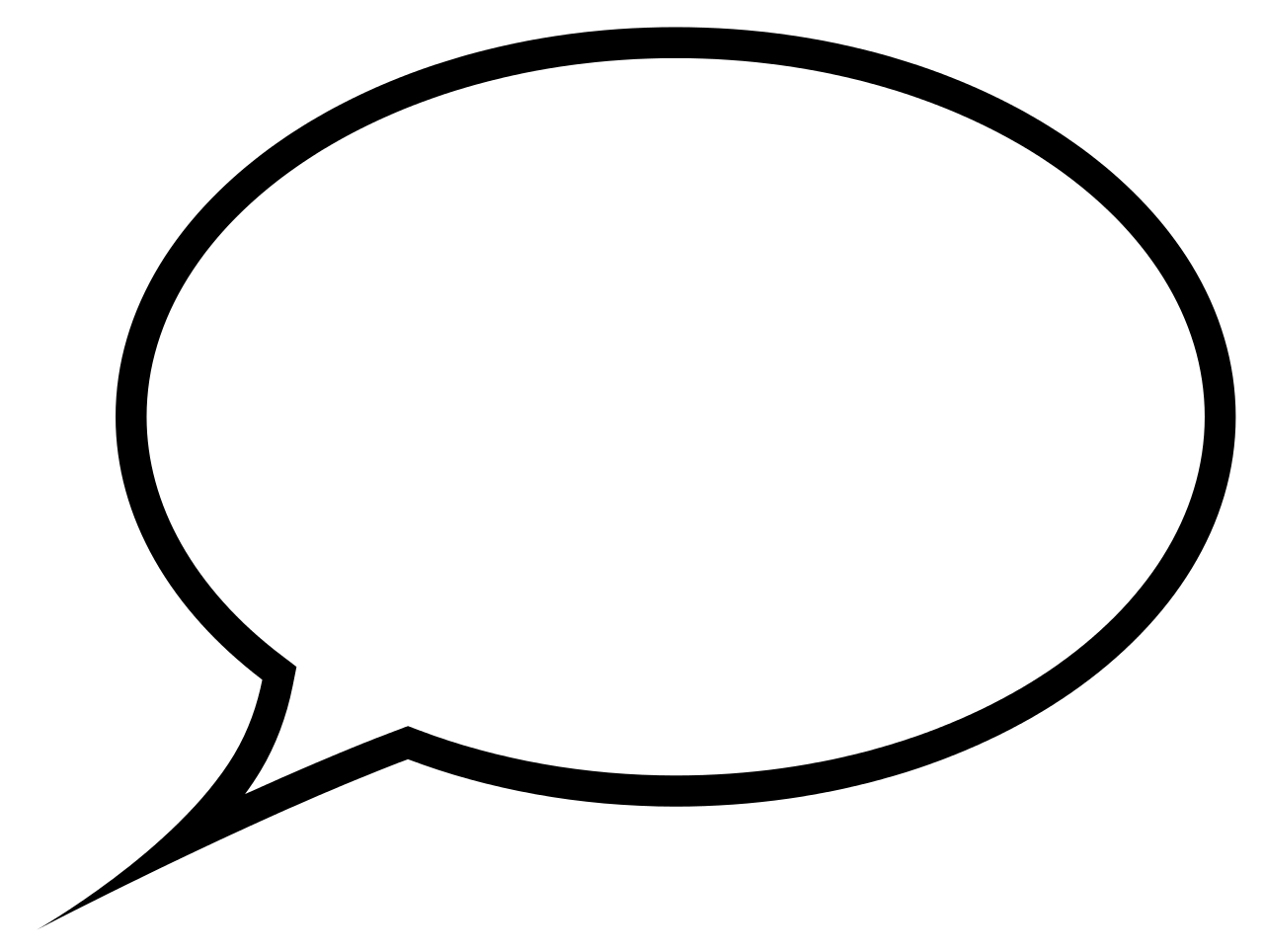 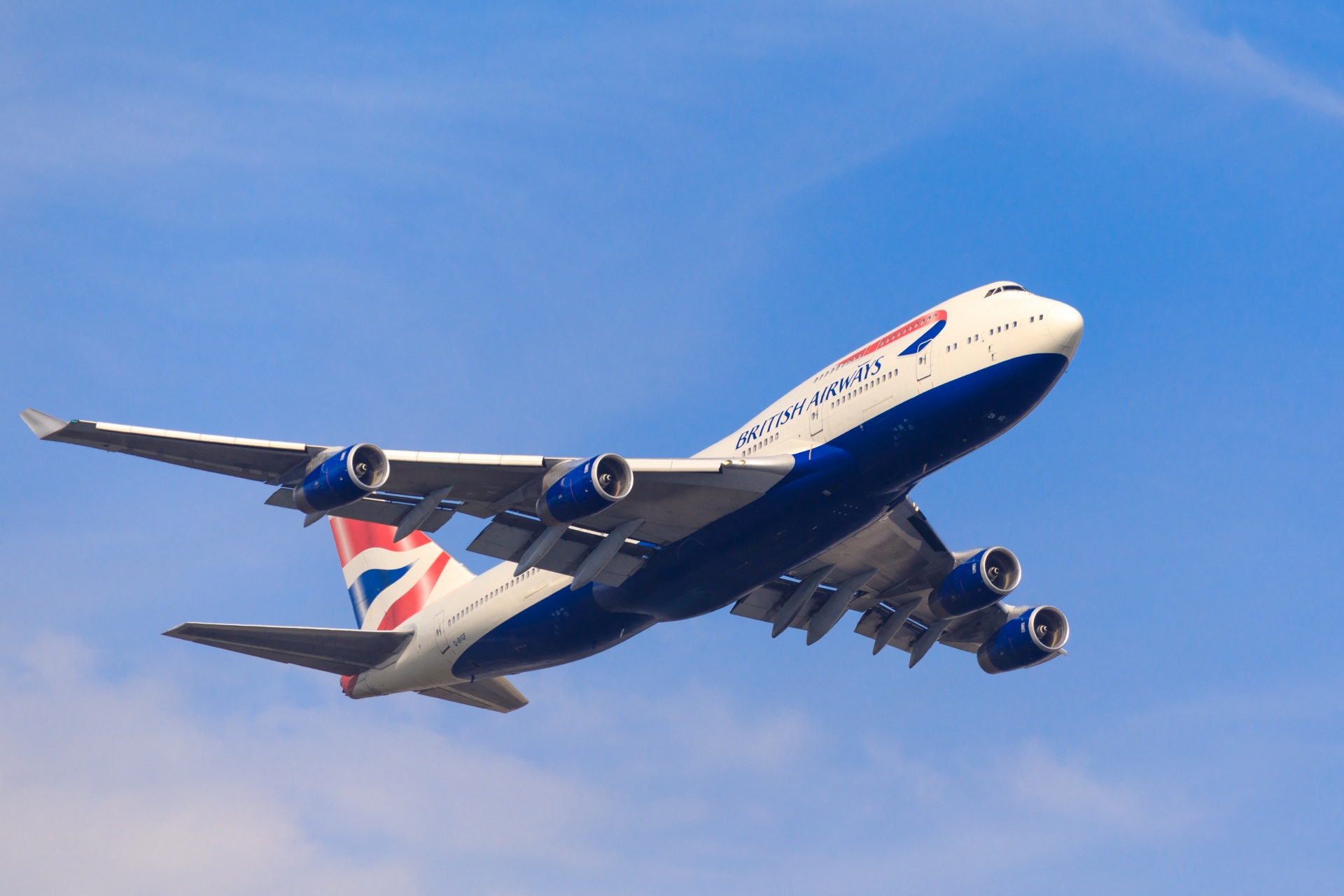 Đường hàng không
*Hoạt động 1: Giới thiệu về hoạt động giao thông và hoạt động mua, bán hàng hóa ở địa phương em.
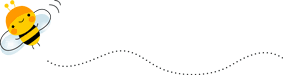 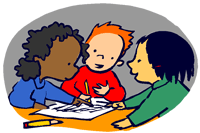 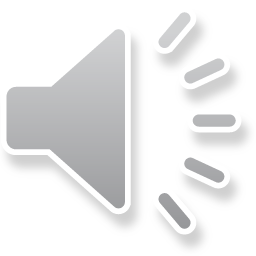 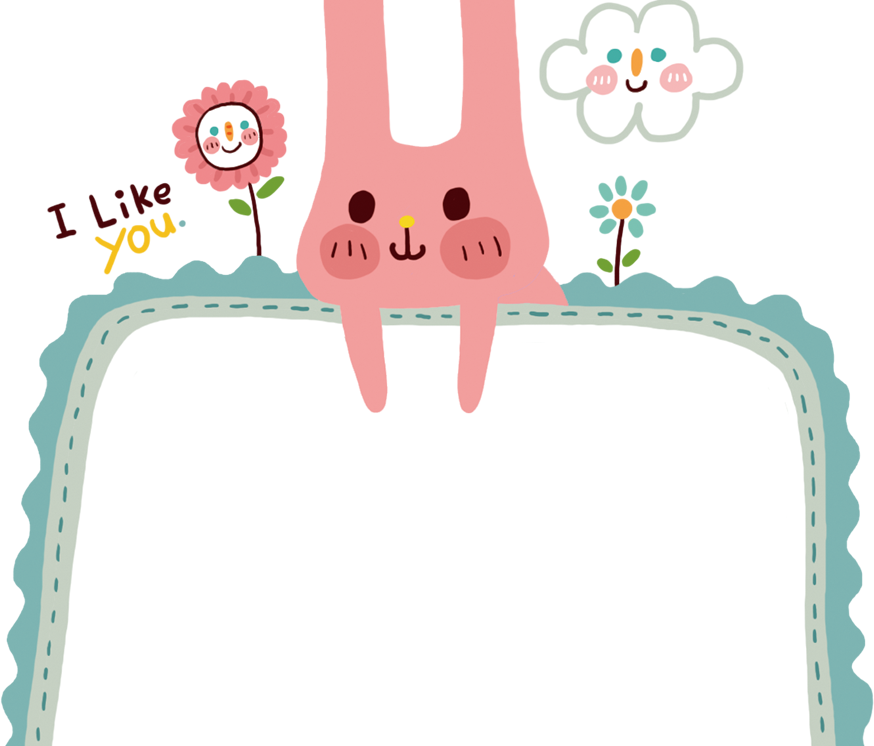 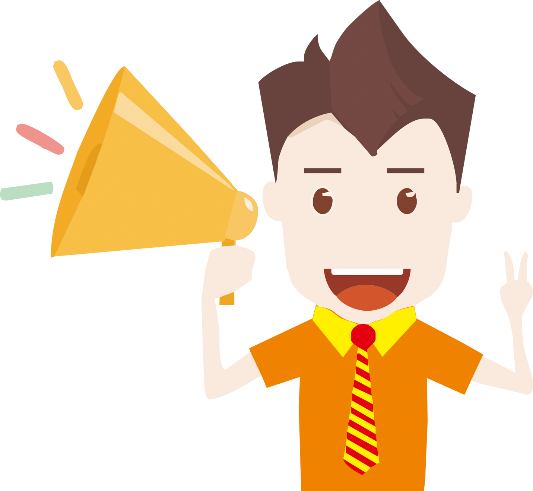 Các nhóm trình bày
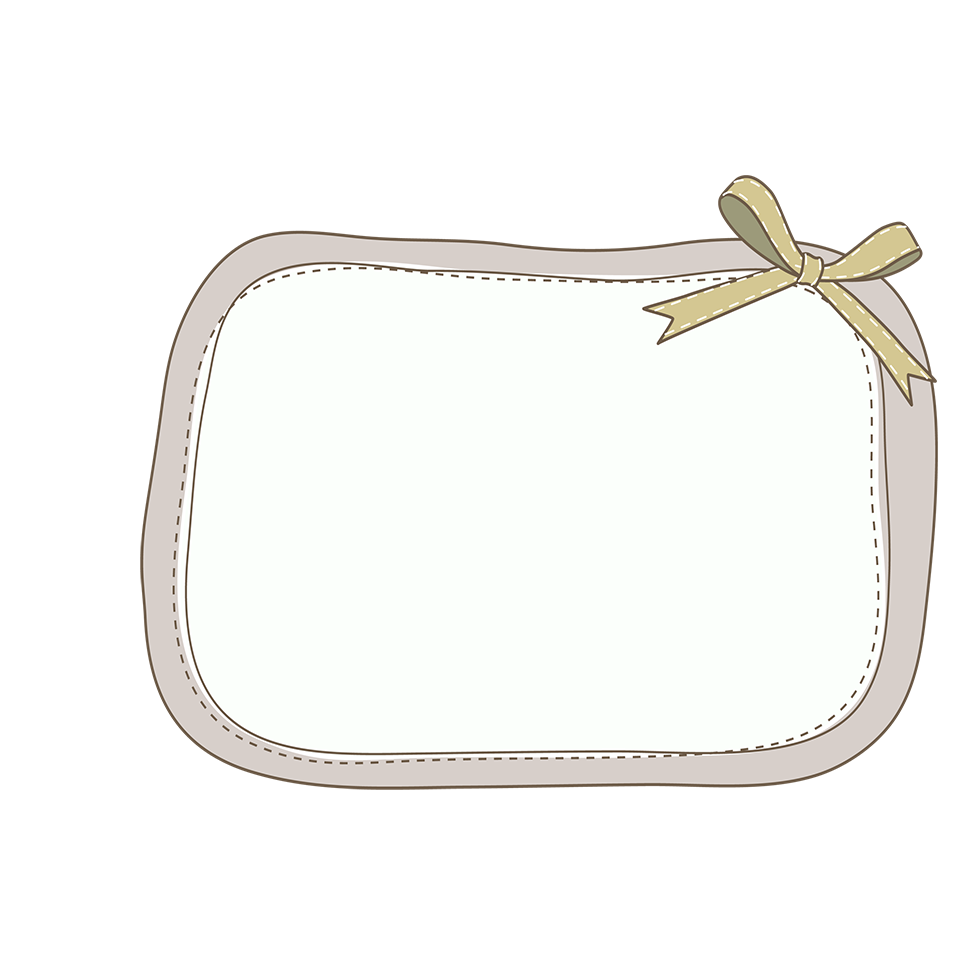 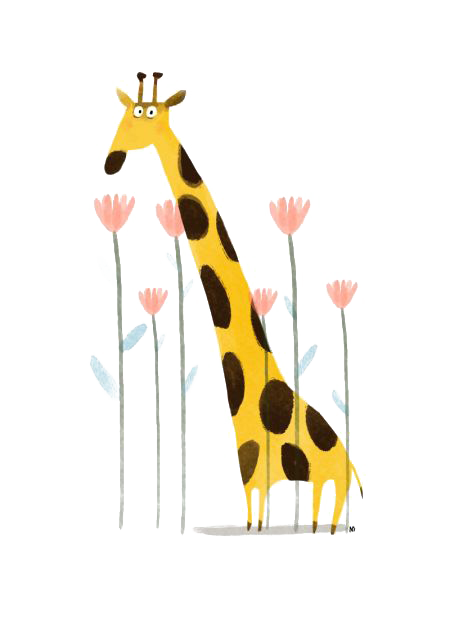 Chào các con!
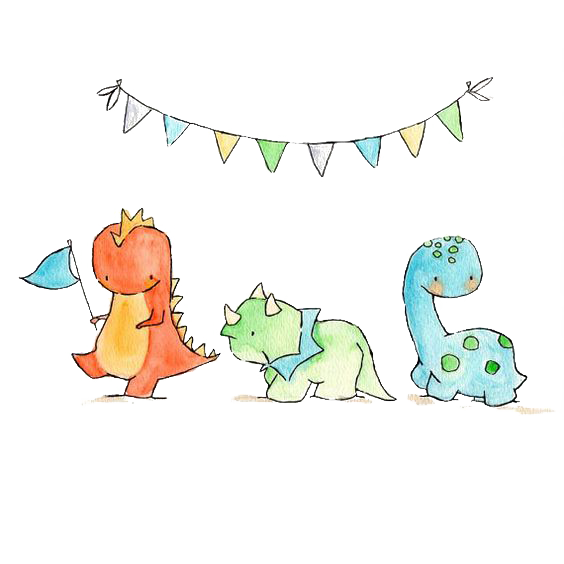 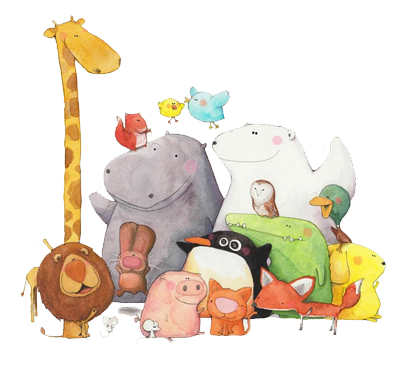